A1120619060027
执业编号
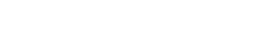 投教课——
风口解读之中东催化
2025 .6.19
梁洁云
主讲老师
[Speaker Notes: 补充讲讲上能电气]
风口解读
市场风口
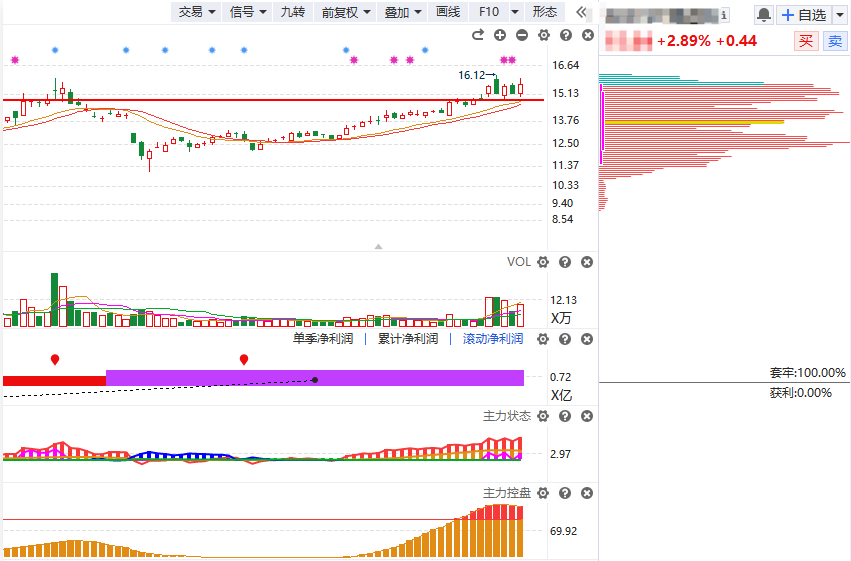 中东事件催化的题材炒作和防御风格

1、催化方向：
油气服务（石油、天然气）
军工（导弹、无人机、通信）


2、防御方向：
黄金、有色
绩优控盘趋势股
风口逻辑
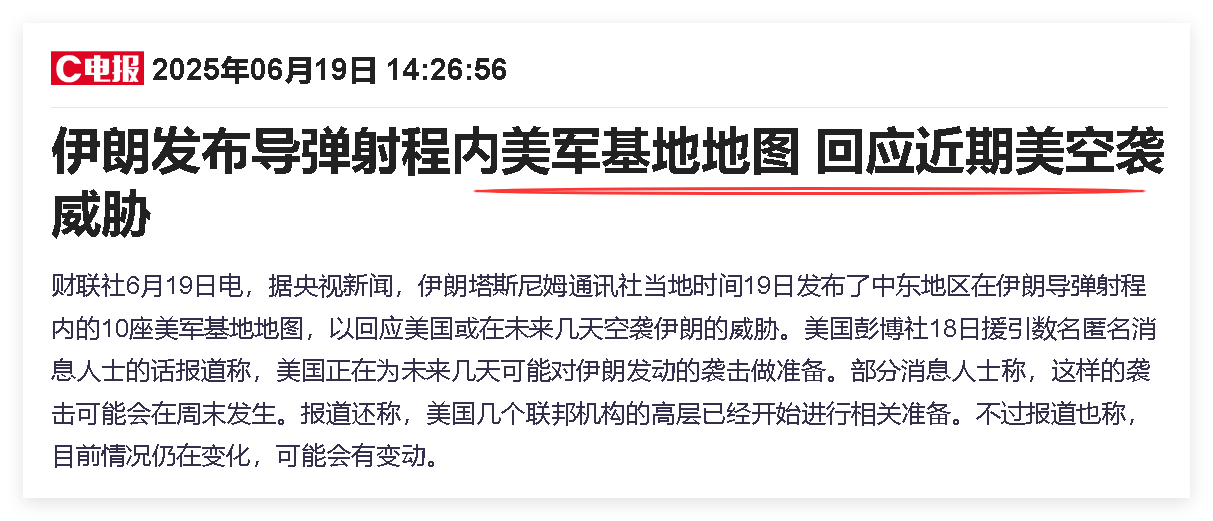 中东事件冲突升级
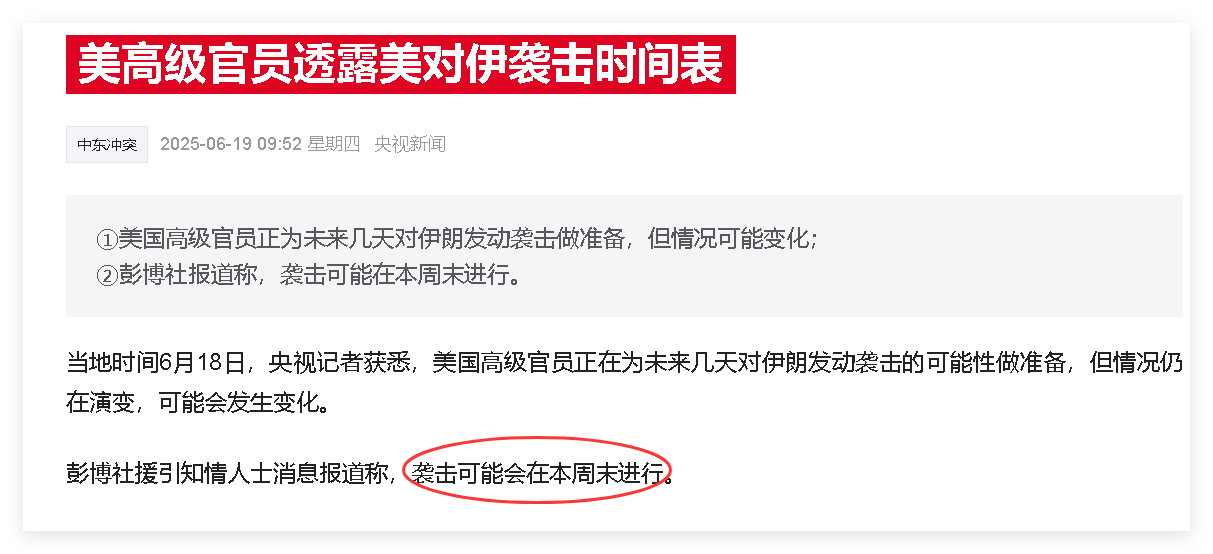 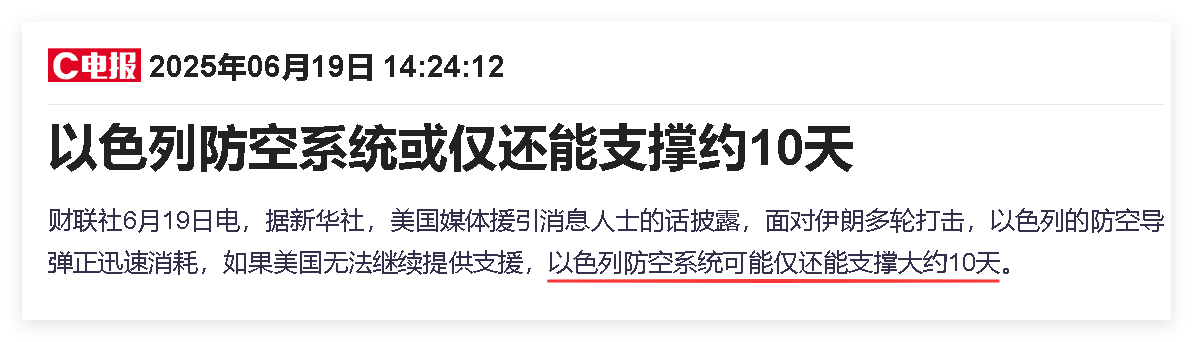 风口选股
[Speaker Notes: 光伏行业加速出清低效产能]
风口选股：中东.资源股
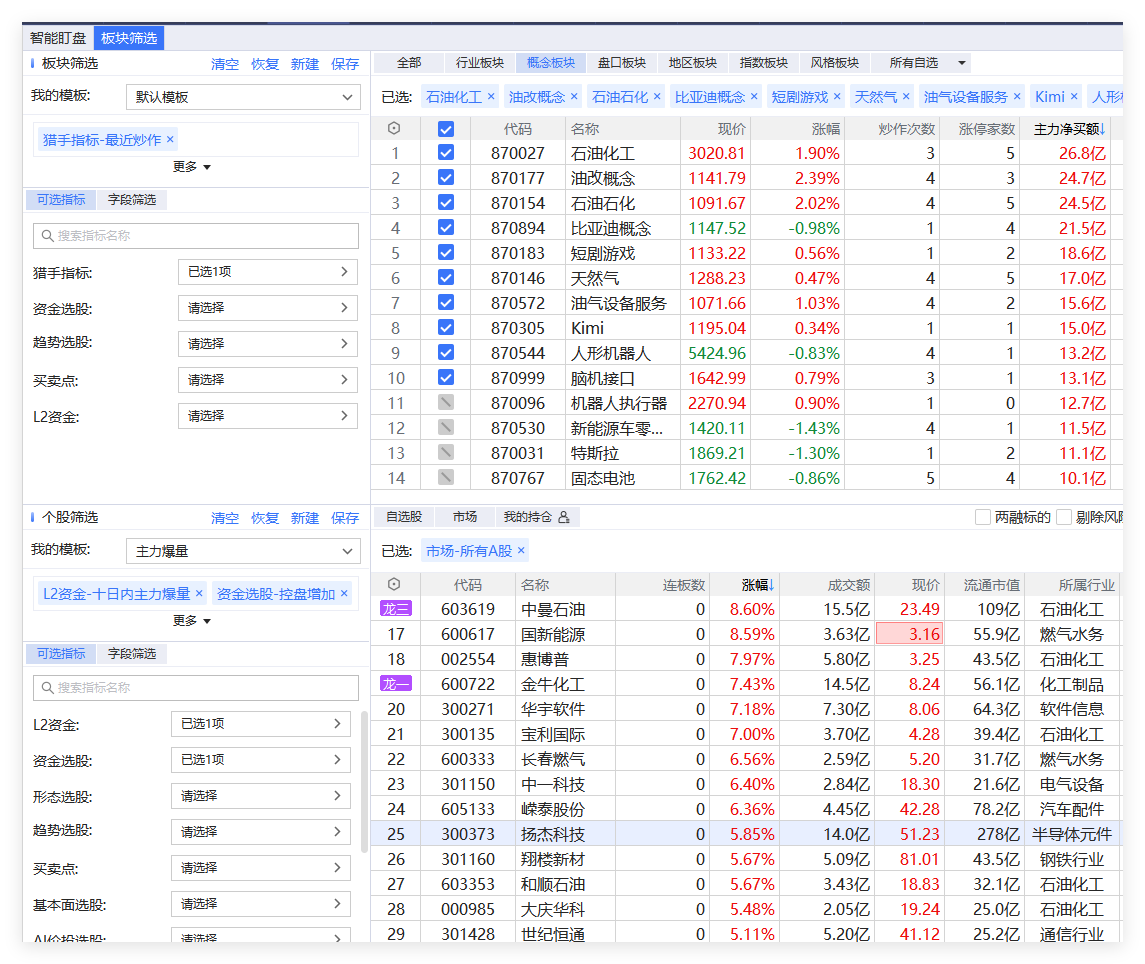 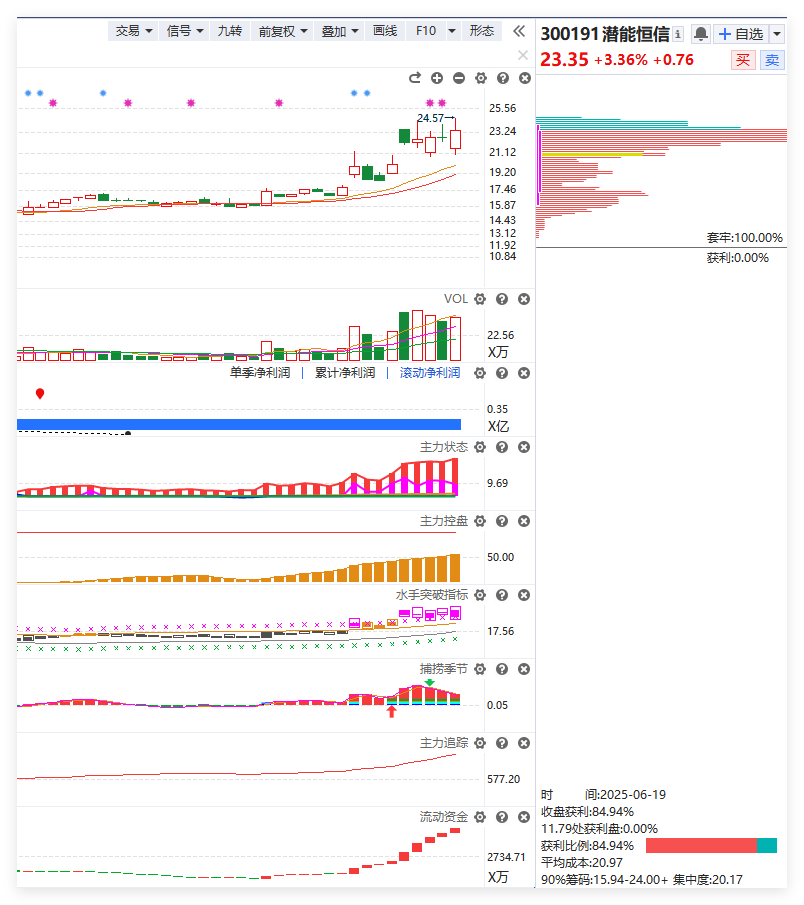 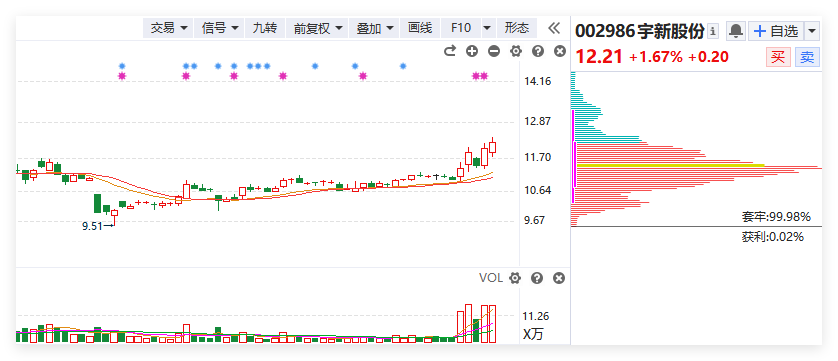 风口选股：中东.军贸股
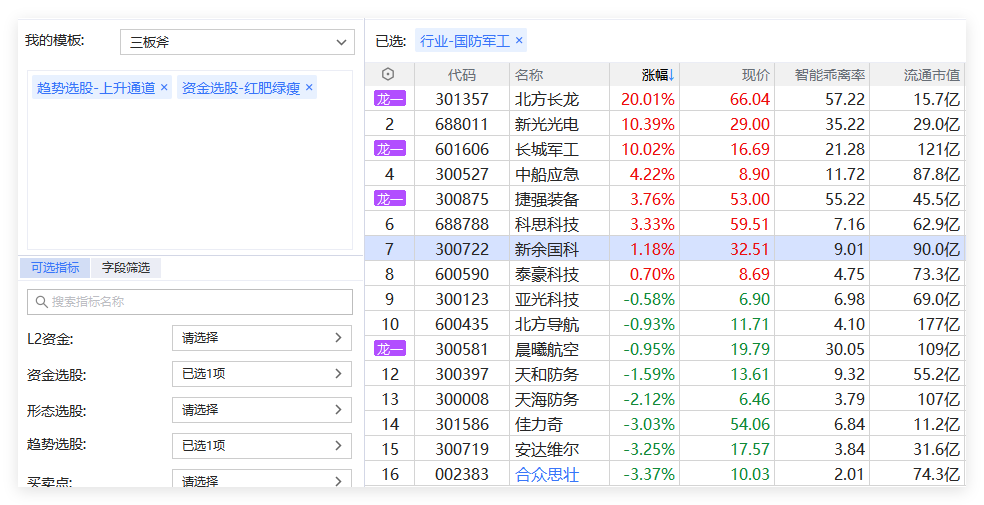 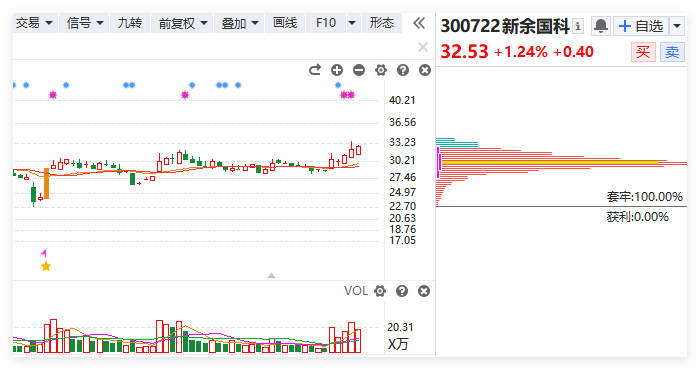 风口选股：科技超跌
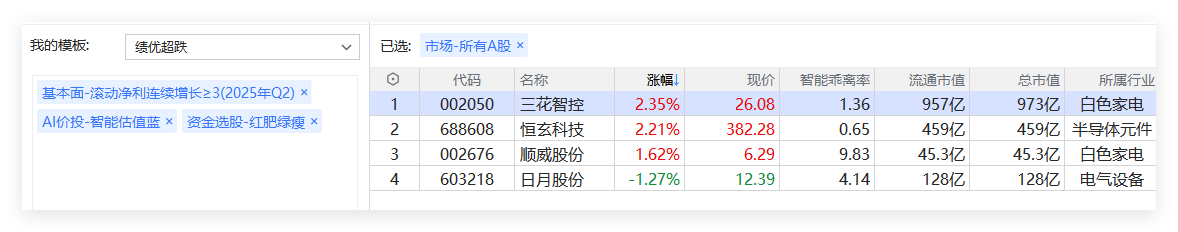 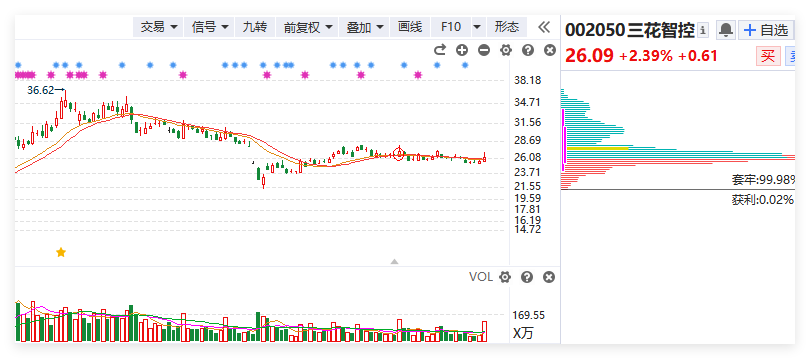 绩优活跃趋势股
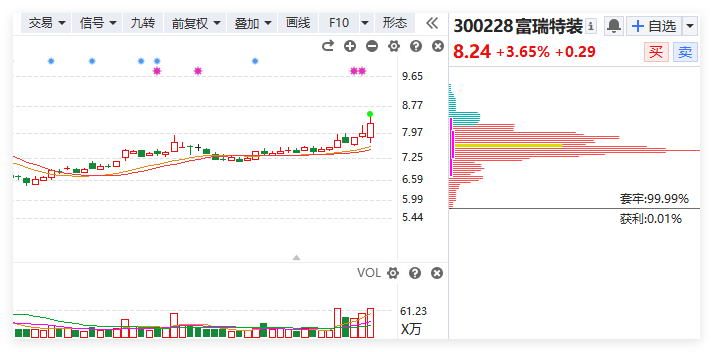 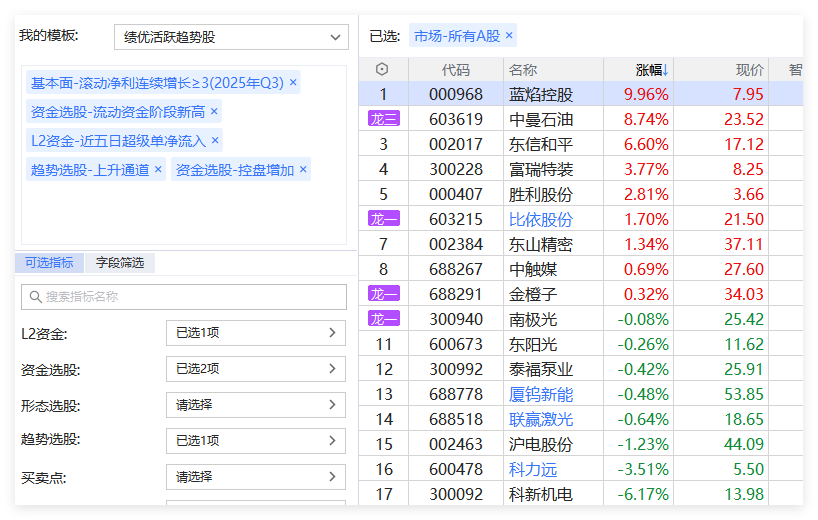 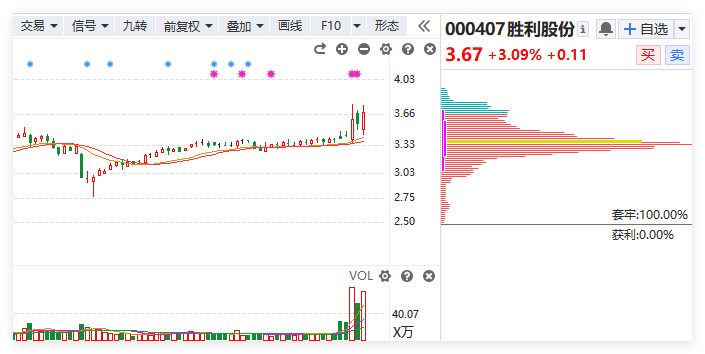 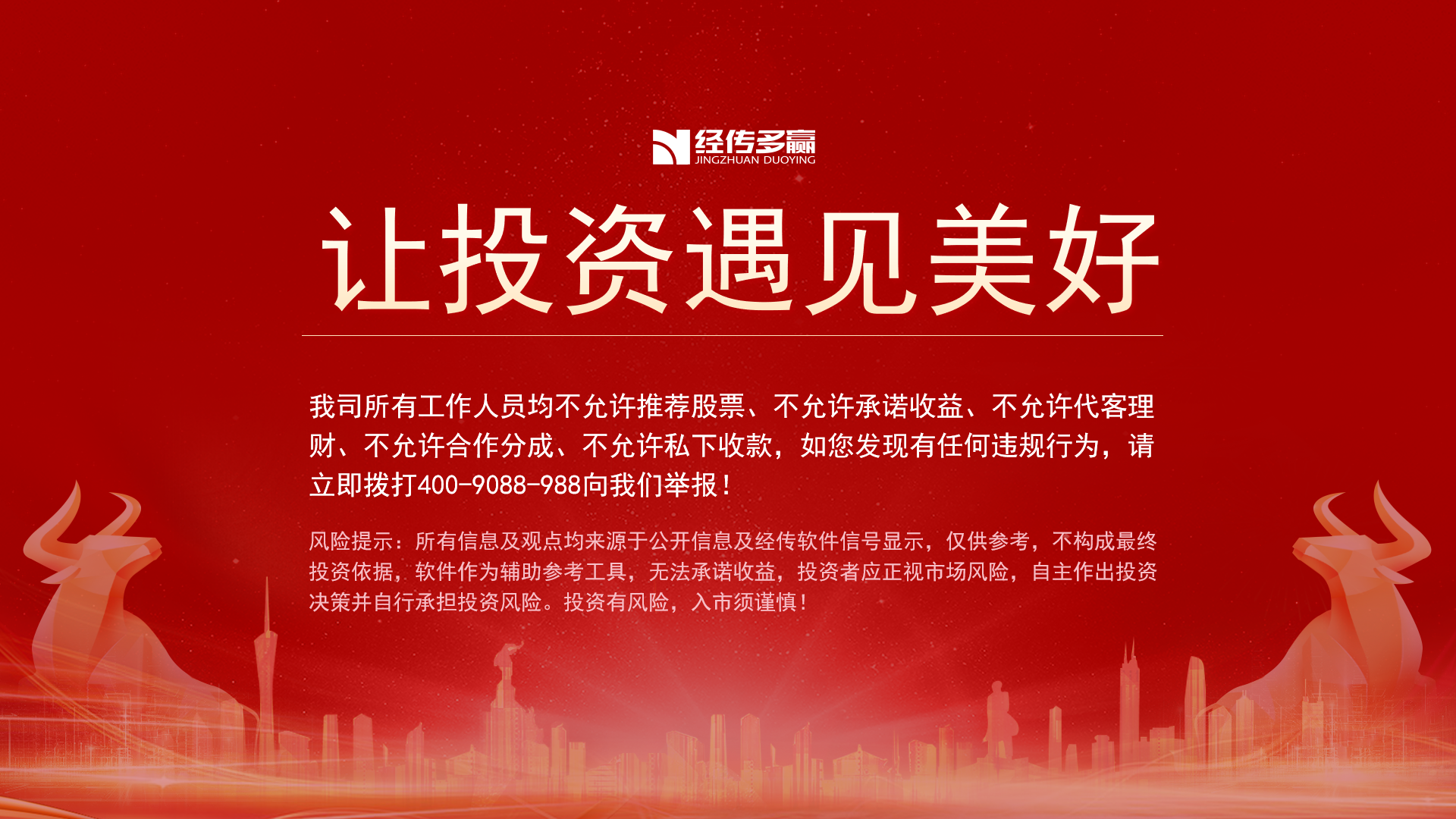 好股严选栏目
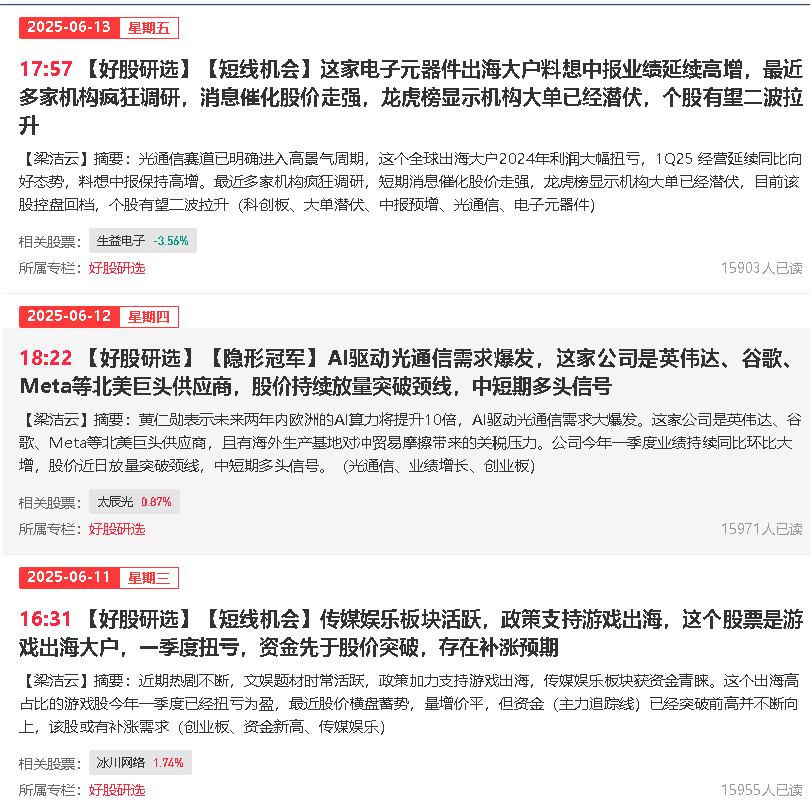 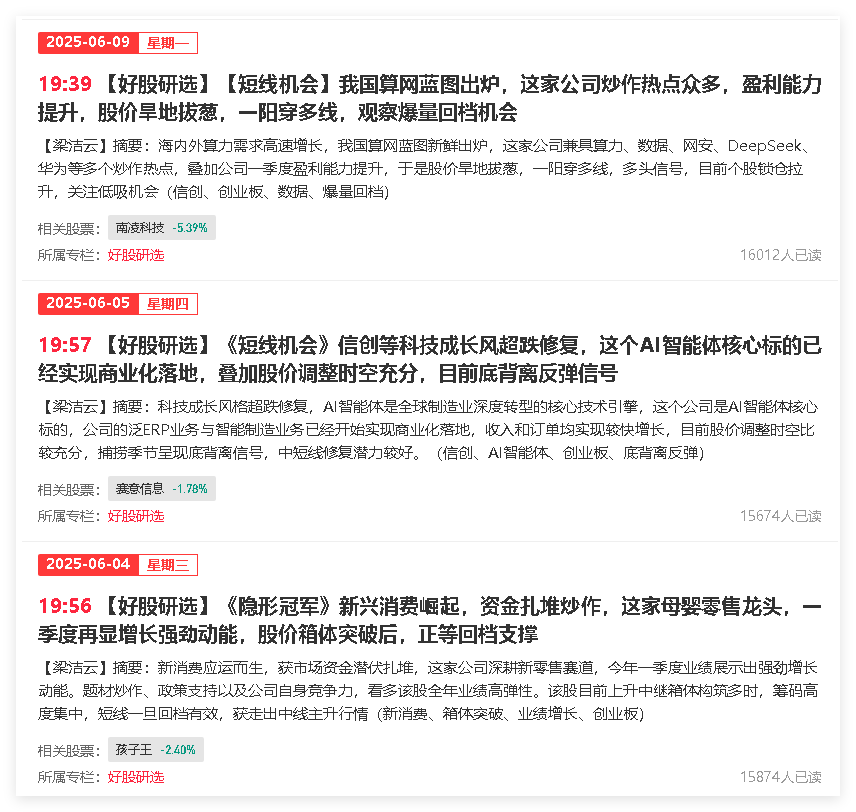 好股严选栏目
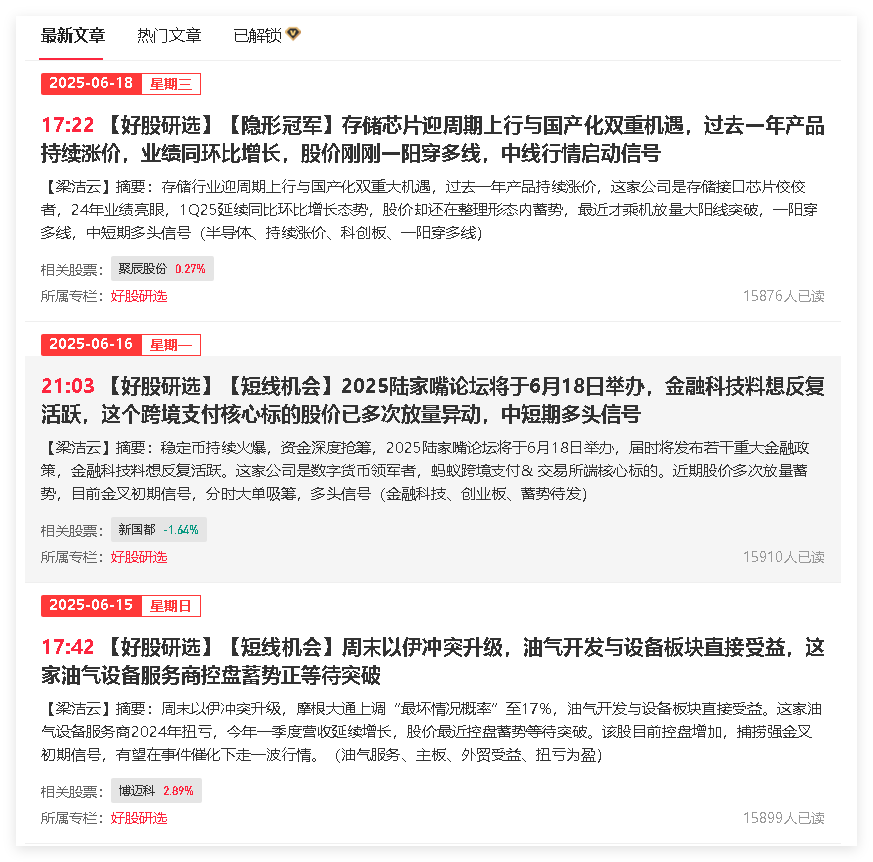 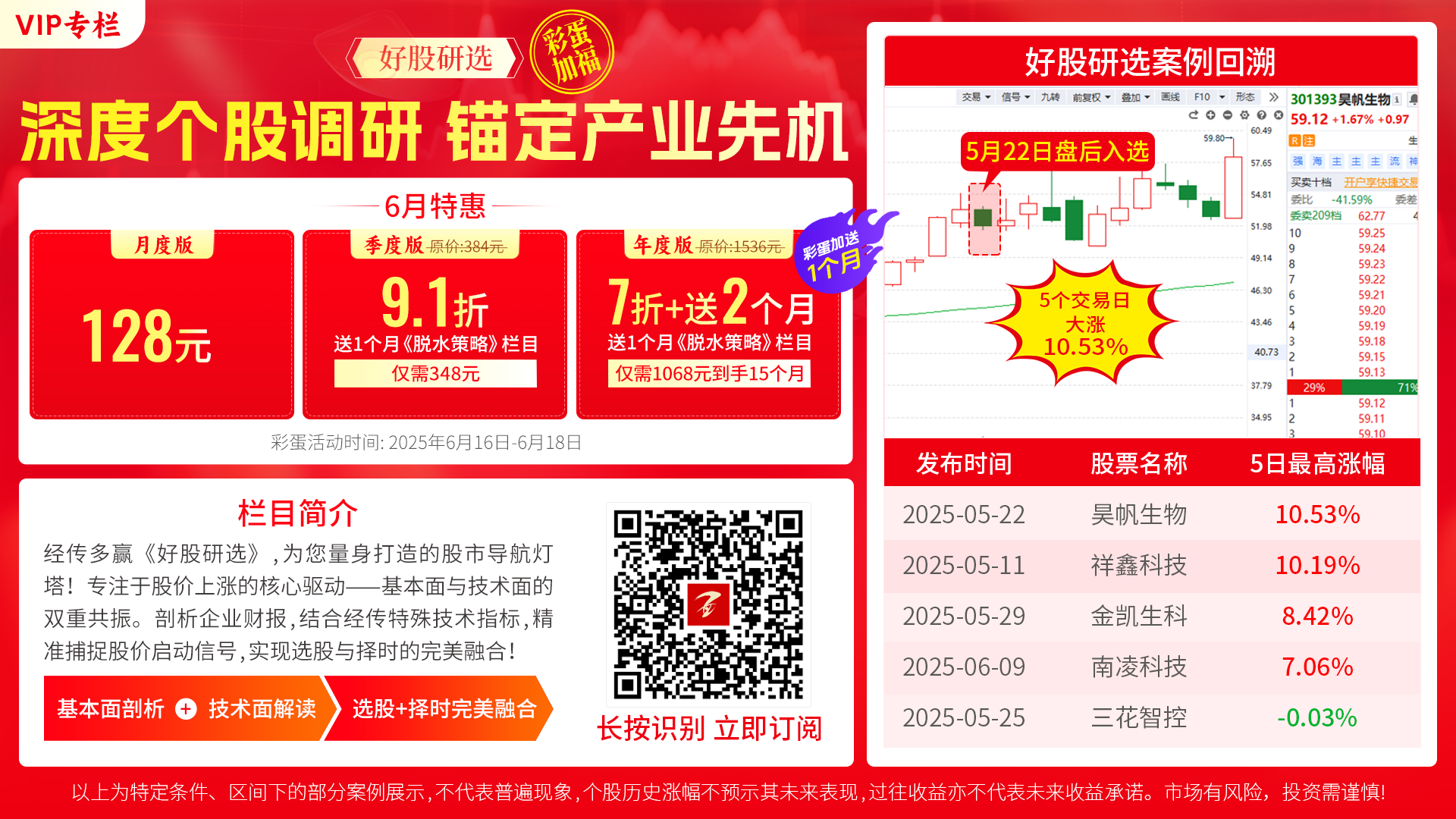